Lecture Flash
Sight Words Flash
aussi
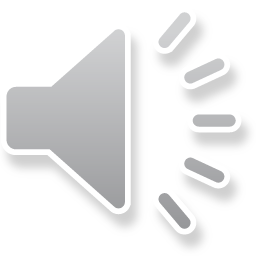 moi aussi
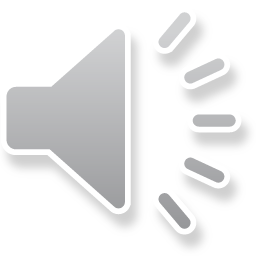 un animal
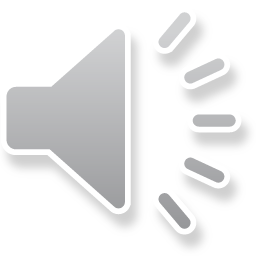 des animaux
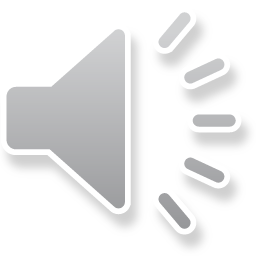 famille
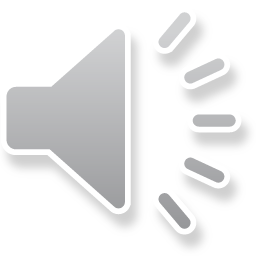 la famille
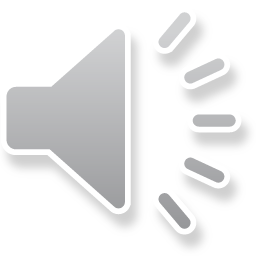 frère
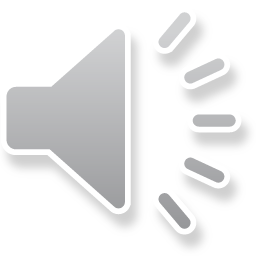 un frère
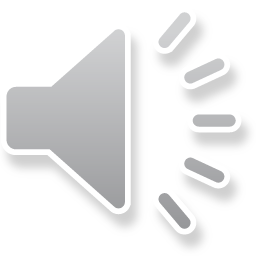 non
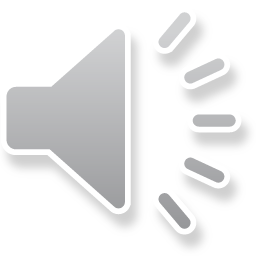 école
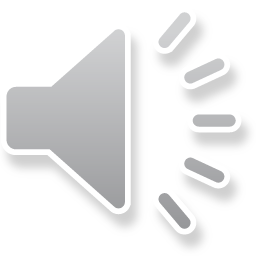 une école
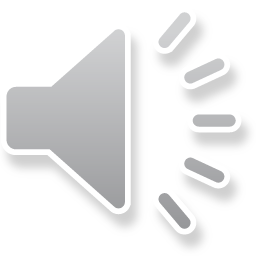 j’aime
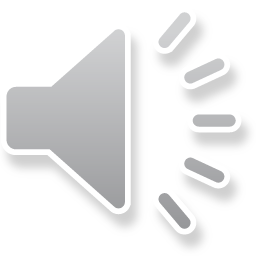 oui
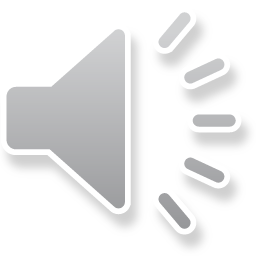 la
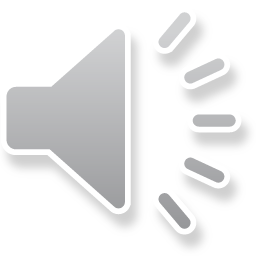 maison
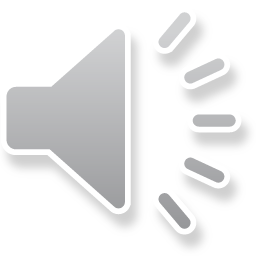 la maison
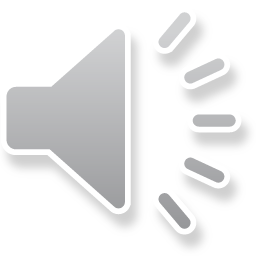 moi
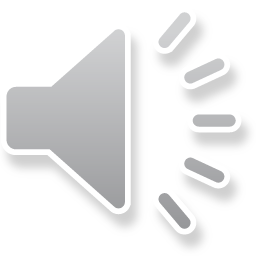 malade
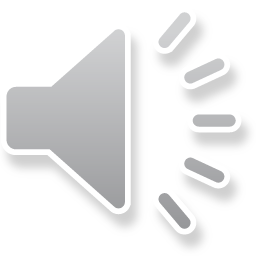 soeur
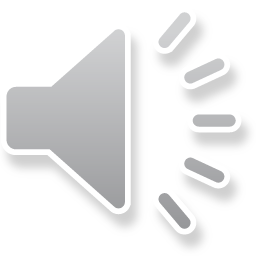 une soeur
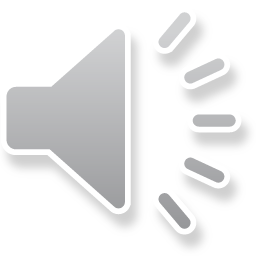 est-ce que
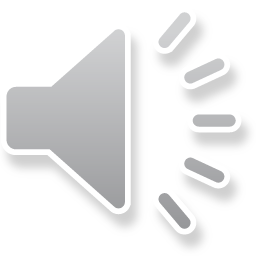 j’ai
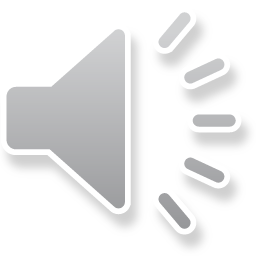 tu
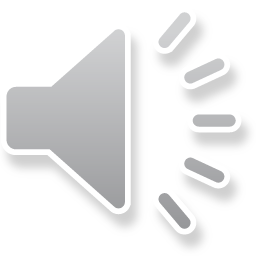 plus
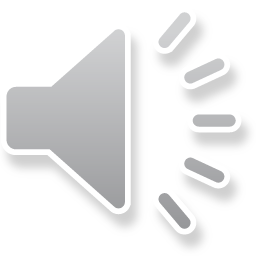 ton
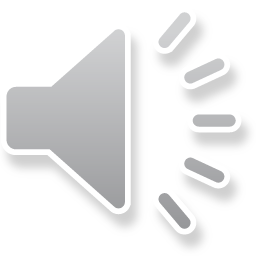 sur
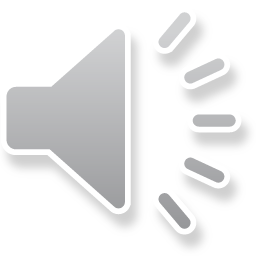 voici
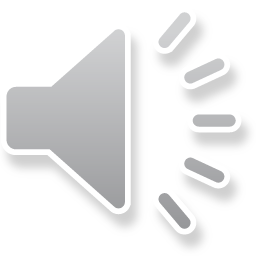 quand
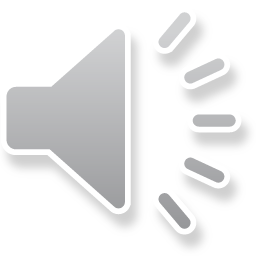 combien
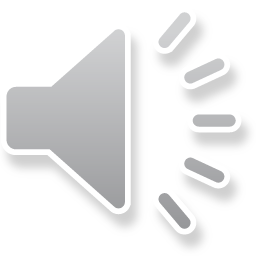 dors
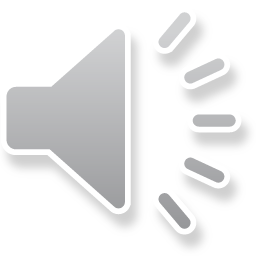 viens
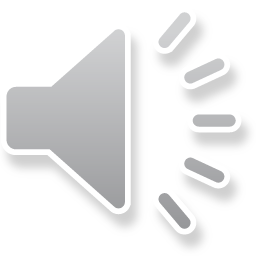 ou
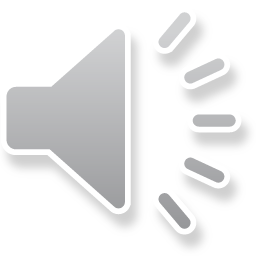 dans
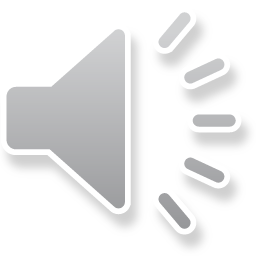 quel
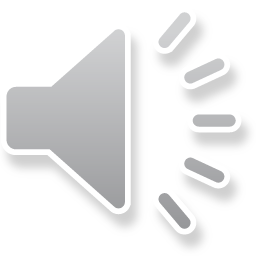 suis
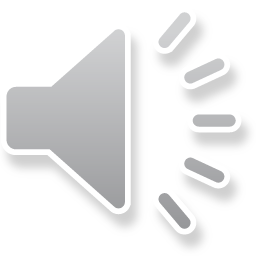 aussi
animal
plus
malade
soeur
maman
sur
la
plus
viens
voici
quand
tu
combien
ton
sur
j’ai
animal
quand
non
école
frère
plus
sur
école
famille
non
soeur
voici
ton
aussi
école
famille
sur
oui
est-ce que
malade
j’ai
animal
école
oui
la
tu
ou
dors
quel
voici
sur
dans
plus
est-ce que
aussi
non
frère
école
oui
animal
soeur
famille
ton
est-ce que
malade
frère
tu
combien
dors
sur
quand
voici
viens
ou